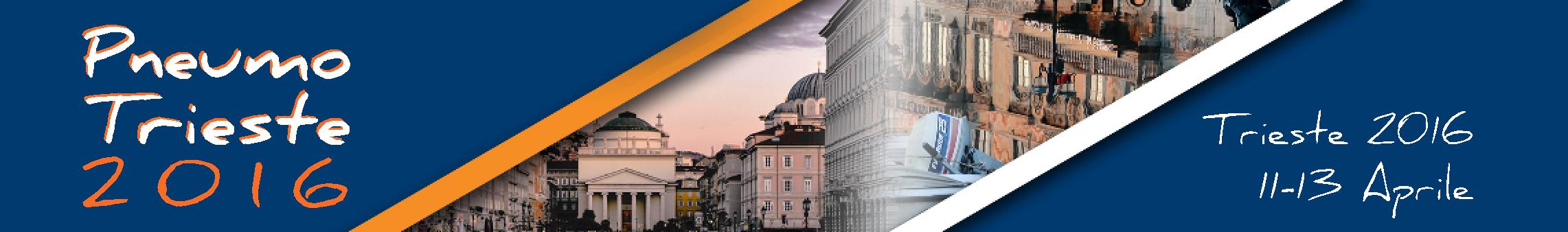 ORGANIZZAZIONE DELL’ATTIVITA’ AMBULATORIALE PNEUMOLOGICA E DI FISIOPATOLOGIA RESPIRATORIA
S.S.D  DI FISIOPATOLOGIA RESPIRATORIA GORIZIA/MONFALCONE

 Maria Luisa D’Acunto
Anna Martignon
HUB E SPOKE
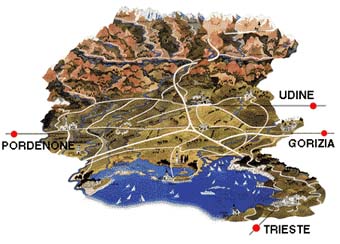 Legge regionale 2013 n.17 riassetto istituzionale e riorganizzativo del Servizio Sanitario Regionale
Creazione degli HUB e SPOKE
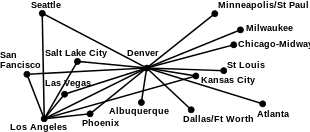 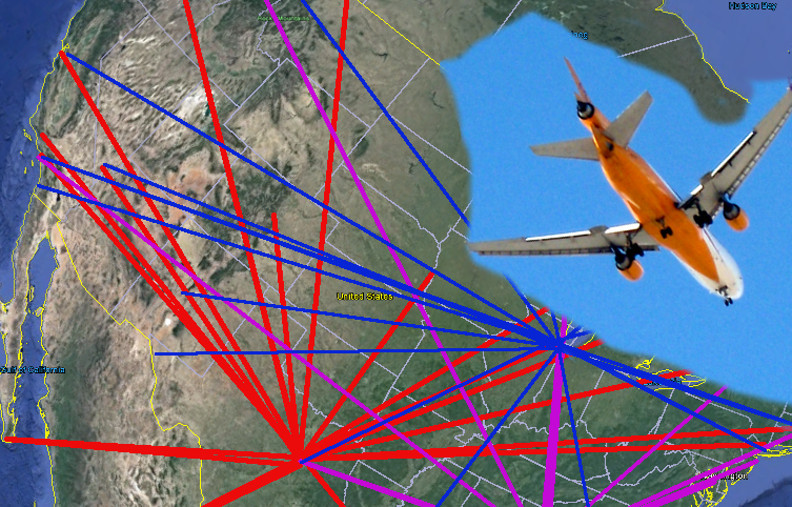 HUB E SPOKE
AZIENDA PER L’ASSISTENZA SANITARIA N.2 
BASSA FRIULANA ISONTINA
SPOKE
PALMANOVA
LATISANA
COSTITUITA CON LEGGE REGIONALE N.17 16 OTTOBRE 2014, CON DECORRENZA 1 GENNAIO 2015

Superficie del territorio 1184,54 km2
252.894 abitanti (dato Istat 31/12/2014)
MONFALCONE
GORIZIA
S.S.D. DI FISIOPATOLOGIA RESPIRATORIA
  (STRUTTURA SEMPLICE DIPARTIMENTALE S.O.C.DIPARTIMENTO MEDICO)
RISORSE UMANE
COMPETENZE PROFESSIONALI
RISORSE TECNOLOGICHE E FINANZIARE
S.S.D
S.S.D. DI FISIOPATOLOGIA RESPIRATORIA
ATTIVITA’ AMBULATORIALE
BRONCOLOGIA DIAGNOSTICA
BRONCOSCOPIE  PLEUROSCOPIE
TORACENTESI
TALCAGGIO PLEURICO
VENTILOTERAPIA 
IN PAZIENTI TRATTATI
NIV
CPAP BPAB
MONITORAGGIO SATURIMETRIA NOTTURNA 
POLIGRAFIA (MONITORAGGIO CARDIORESPIRATORIO COMPLETO)
OSSIGENO TERAPIA
WALKING TEST 6 MINUTI
SCALA DI BORG
MMRC
CAT
ACT
EDUCAZIONE TERAPEUTICA
FISIOPATOLOGIA RESPIRATORIA 

DIAGNOSTICA STRUMENTALE RESPIRATORIA
S.S.D DI FISIOPATOLOGIA RESPIRATORIA
ATTIVITA’ AMBULATORIALE
STUDIO E TRATTAMENTO BPCO/ ASMA /BRONCHIECTASIE
INQUADRAMENTO DELLE INTERSTIZIOPATIE MALATTIA INFETTIVA POLMONARE, TUBERCOLOSI
MALATTIE DEL CIRCOLO POLMONARE
STUDIO DEI DISTURBI RESPIRATORI DEL SONNO
DIAGNOSTICA NEOPLASIE APPARATO RESPIRATORIO
STUDIO DELLA PATOLOGIA PLEURICA
S.S.D. DI FISIOPATOLOGIA RESPIRATORIAATTIVITA’ AMBULATORIALE
12358
  9592
S.S.D. DI FISIOPATOLOGIA RESPIRATORIA TEAM INFERMIERISTICO 3 INFERMIERE (lun-giov)
[Speaker Notes: UNITA’ INTERSCAMBIABILI]
S.S.D. DI FISIOPATOLOGIA RESPIRATORIA
TEAM INFERMIERISTICOBRONCOSCOPIE 4-5 PROCEDURE NELLA GIORNATA DI VENERDI’
S.S.D. DI FISIOPATOLOGIA RESPIRATORIA
SICUREZZA E QUALITA’
PDTA
RICHIO CLINICO
PROCEDURE/PROTOCOLLI (BRONCOSCOPIE, STERILIZZAZIONE, SPIROMETRIA, TORACENTESI)
EDUCAZIONE TERAPEUTICA (FUMO. ALIMENTAZIONE, UTILIZZO DEVICE)
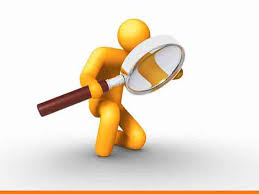 SICUREZZA 
E 
QUALITA’
S.S.D.FISIOPATOLOGIA RESPIRATORIA
PDTA o Clinical Pathways
S.S.D. FISIOPATOLOGIA RESPIRATORIA
PDTA o Clinical Pathways
S.S.D. DI FISIOPATOLOGIA RESPIRATORIA
PDTA o clinical pathways
SCELTA PATOLOGIA O PROBLEMA DI SALUTE
INDIVIDUAZIONE
 DEL GRUPPO DI PROGETTO
ELABORAZIONE DI PERCORSO DI MASSIMA
ELABORAZIONE
 DI PERCORSO DI RIFERIMENTO
APPLICAZIONE DEL PERCORSO
VERIFICA
S.S.D. DI FISIOPATOLOGIA RESPIRATORIA
PDTA o clinical pathways
LUNG UNIT –TEAM MULTIDISCIPLINARE
CRUA
PNEUMOLOGO
RADIOLOGO
INFERMIERE CASE MANAGER
PSICOLOGO
DIAGNOSI E TRATTAMENTO PRECOCE DELLA NEOPLASIA POLMONARE
CHIRURGO TORACICO
ONCOLOGO
PATOLOGO
[Speaker Notes: CRUA]
S.S.D. DI FISIOPATOLOGIA RESPIRATORIA
RISCHIO CLINICO 
BRONCOSCOPIE
Implementazione degli standard di sicurezza attraverso l’applicazione della Check List di sicurezza  in S.O.
Obiettivo
Diffusione di raccomandazioni standard di sicurezza nei processi perioperatori
S.S.D. DI FISIOPATOLOGIA RESPIRATORIA
RISCHIO CLINICO
STRUMENTI DI SICUREZZA 
BRONCOSCOPIA
Regolamento di accesso alla prestazione
Gestione degli interventi d’urgenza ed emergenza
Preparazione sala endoscopica
Check list paziente
S.S.D. DI FISIOPATOLOGIA RESPIRATORIARISCHIO CLINICOBroncoscopie
S.S.D. DI FISIOPATOLOGIA RESPIRATORIARISCHIO CLINICOBroncoscopie
S.S.D. DI FISIOPATOLOGIA RESPIRATORIA
RISCHIO CLINICO 
Broncoscopie
S.S.D. DI  FISIOPATOLOGIA RESPIRATORIAEDUCAZIONE TERAPEUTICA
“Su 5 pazienti cronici, solo uno o due eseguono correttamente la prescrizione del medico. La grande maggioranza adotta una propria versione della terapia o ha delle idee che non confesserà mai al curante”

Sbagliano, ma è proprio tutta colpa loro?

J.P Assal 1999
S.S.D. DI FISIOPATOLOGIA RESPIRATORIAEDUCAZIONE TERAPEUTICA
Permettere al paziente di acquisire capacità e competenze che lo aiutano a vivere in maniera ottimale  la sua malattia
S.S.D. DI FISIOPATOLOGIA RESPIRATORIAEDUCAZIONE TERAPEUTICA
S.S.D. DI FISIOPATOLOGIA RESPIRATORIA
STRUMENTO DI PROGRAMMAZIONEMATRICE SWOT
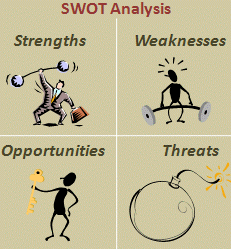 S.S.D. DI FISIOPATOLOGIA RESPIRATORIA
STRUMENTO DI PROGRAMMAZIONEMATRICE SWOT
S.S.D. DI  FISIOPATOLOGIA RESPIRATORIA
MATRICE SWOT
Strumento che permette una programmazione a breve termine
Strumento che identifica delIe condizioni di organizzazione
Strumento di controllo per sviluppare nel tempo delle attività
BENCHMARCKINGMIGLIORAE GRAZIE AL CONFRONTO CON GLI ALTRI
VUOI MIGLIORARE UN PARTICOLARE ASPETTO DELLA TUA ORGANIZZAZIONE?

TROVA ALTRI SOGGETTI REPUTATI DI GRANDE ABILITA’ NELLE ATTIVITA’ CHE DESIDERI MIGLIORARE E SERVITENE COME PUNTO DI RIFERIMENTO.
BENCHMARKING
MIGLIORARE GRAZIE AL CONFRONTO CON GLI ALTRI
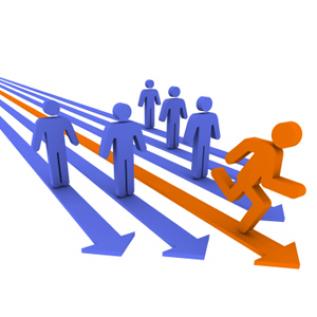 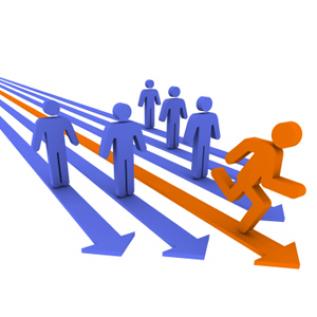 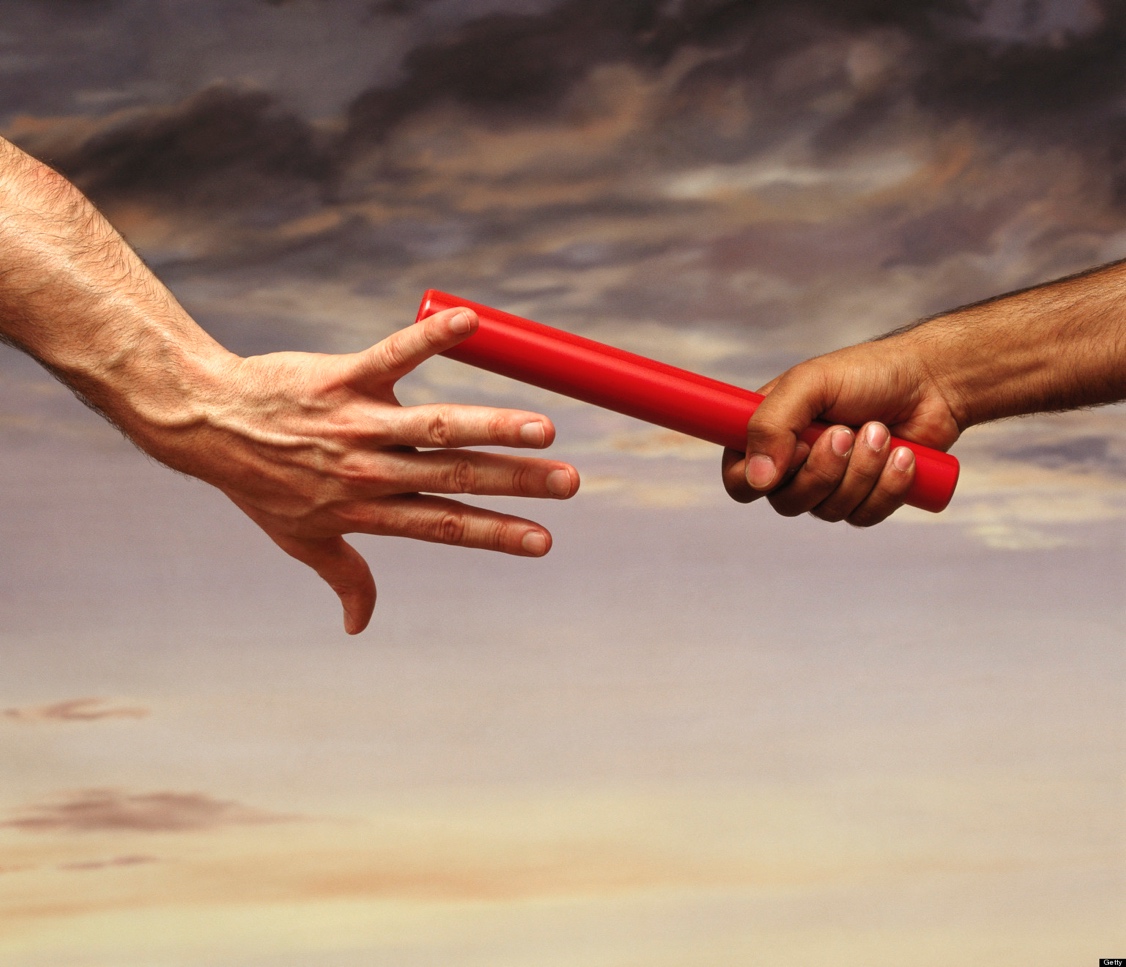